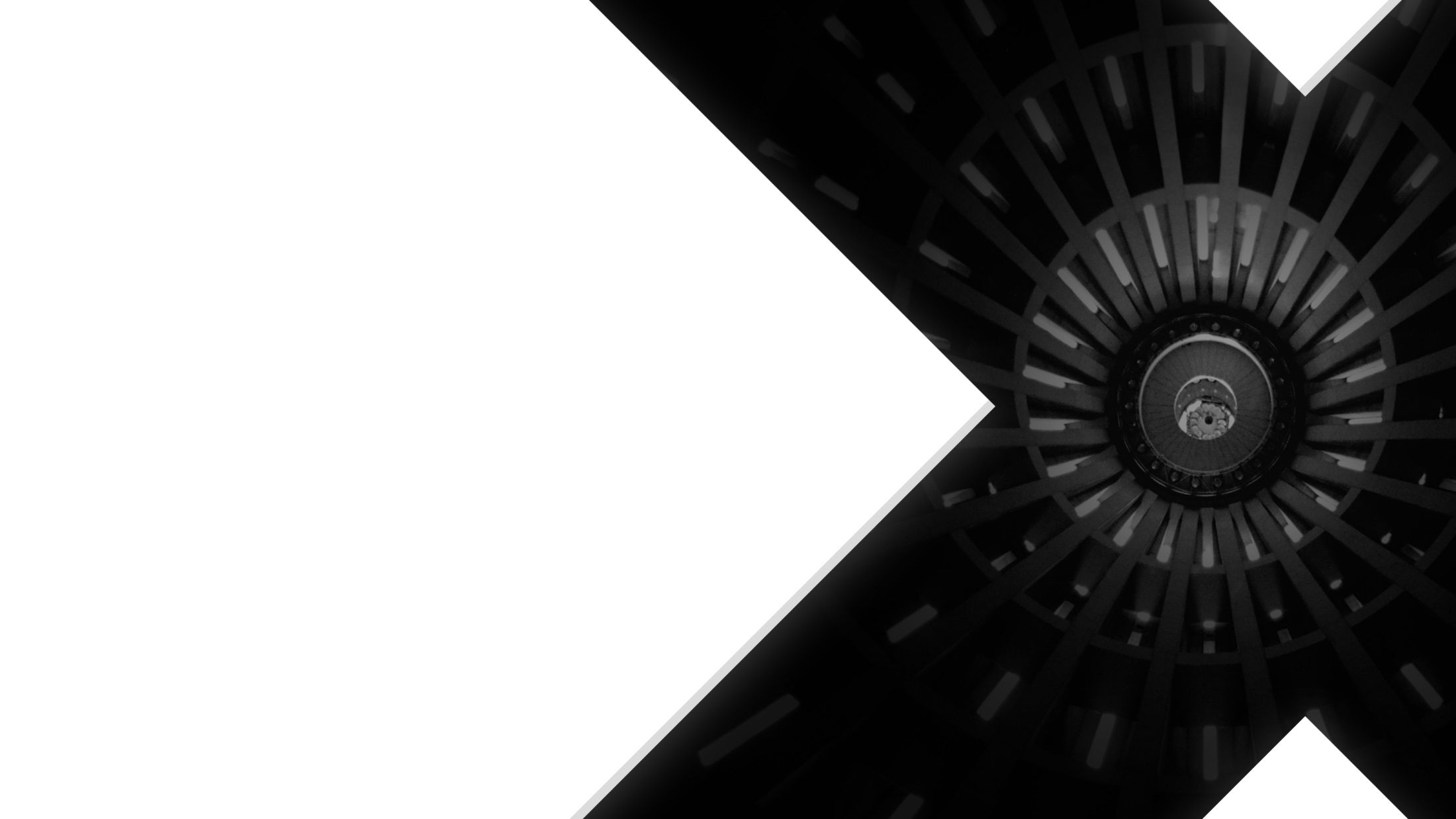 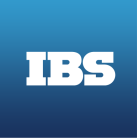 Машины баз данных PostgreSQL
Игорь Ведёхин
Заместитель генерального директора IBS
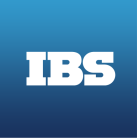 Мир стремительно меняется
2011
2016
Exxon Mobil406,272.1

Apple Inc.376,410.6

PetroChina276,844.9

Royal Dutch Shell236,677.0

ICBC228,168.1

Microsoft218,380.1

IBM216,724.4

Chevron Corporation211,893.9

Wal-Mart204,659.8

China Mobile196,148.4
Apple Inc617,588.49

Alphabet531,968.13

Microsoft483,160.28

Berkshire Hathaway401,644.42

Amazon.com356,313.12

Exxon Mobil347,280.54

Facebook331,593.39

Johnson & Johnson313,432.46

JPMorgan Chase308,768.42

General Electric279,545.92
«
Uber, крупнейший сервис такси, не владеет 
ни одной машиной. Facebook, самый популярный медиа-ресурс, не создает контента. Alibaba,самый крупный ритейлер, не имеет складов. И Airbnb, крупнейший оператор жилья в аренду, вообще 
не  владеет недвижимостью. Происходит 
что-то интересное.
«
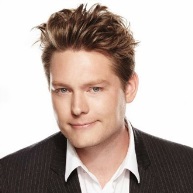 Том Гудвин
Колумнист TechCrunch
Источник данных о капитализации : Financial Times Global 500 rankings (4 квартал каждого года)
[Speaker Notes: https://habrahabr.ru/company/centosadmin/blog/322624/]
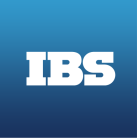 ИТ-решения меняются еще быстрее
СЕЙЧАС
РАНЬШЕ
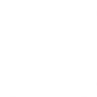 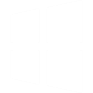 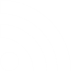 Apps
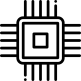 много
«железа»
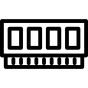 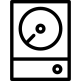 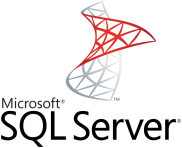 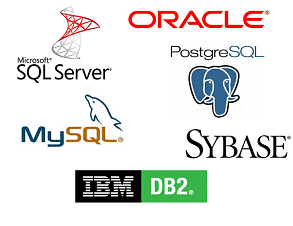 DB
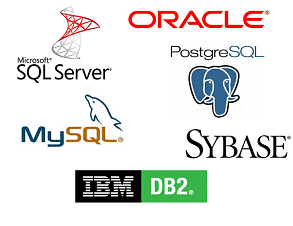 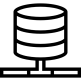 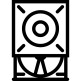 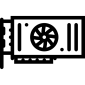 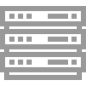 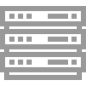 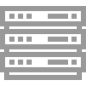 HW
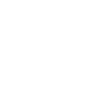 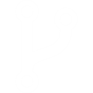 мало
софта
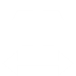 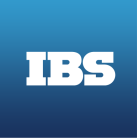 Требования к ИТ-решениям уровня Enterprise усиливаются
Доступность
Совместимость
Надежность
Масштабируемость
Производительность
Безопасность
Гарантия и техническая поддержка
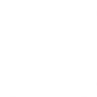 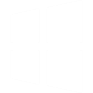 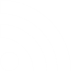 Apps
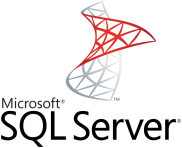 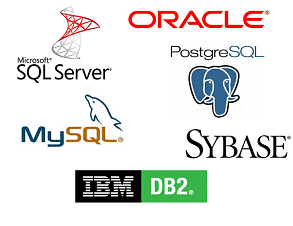 DB
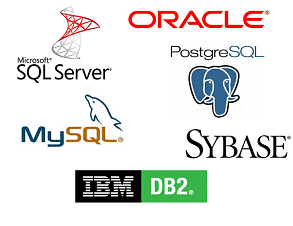 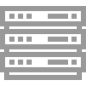 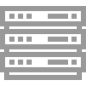 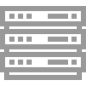 HW
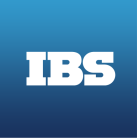 Машины баз данных – основа Enterprise ИТ-решений
Best Practice
Архитектура
«
Сбалансированное решение
Тонкая настройка программной и аппаратной частей 
Горизонтальная масштабируемость
Netezza was part of the inspiration 
for Exadata. Teradata was part 
of the inspiration for Exadata. We’d like 
to thank them for forcing our hand 
and forcing us go into 
the hardware business.
Софт
«
Оптимально настроенное ПО
Сквозной единый мониторинг
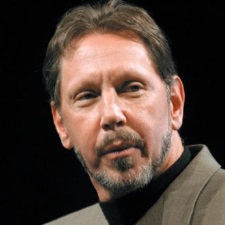 Железо
Ларри Эллисон
X86
Высокопроизводительные компоненты (InfiniBand, NVMe…)
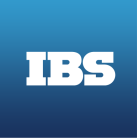 Машины баз данных для Enterprise
Скала-СР / Postgres Pro
Архитектура
Сбалансированное и протестированное решение
Тонкая настройка СУБД Postgres Pro EE и аппаратной платформы
Горизонтально масштабируемый комплекс
Софт
Postgres Pro Enterprise Edition (специально для Скалы)
      - доставка WAL по RDMA
      - координация транзакций в multimaster с применением RDMA
Сквозной единый мониторинг
Железо
X86
Высокоскоростной интерконнект 56 Gbps с поддержкой RDMA
SSD и NVMe
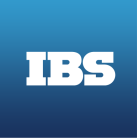 Машины баз данных для Enterprise
Скала-СР / Postgres Pro
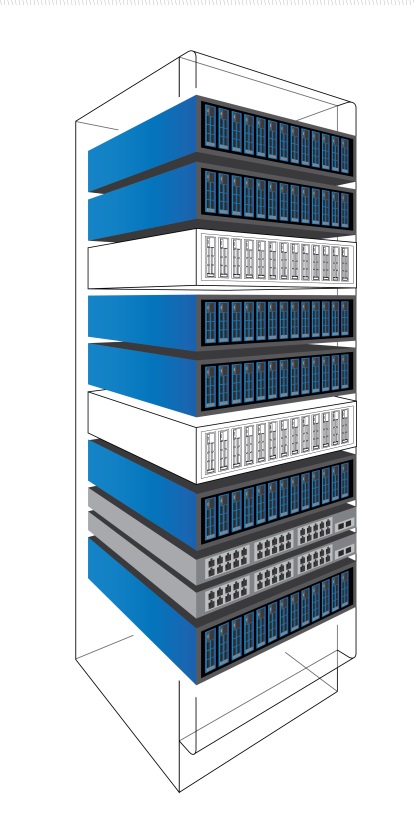 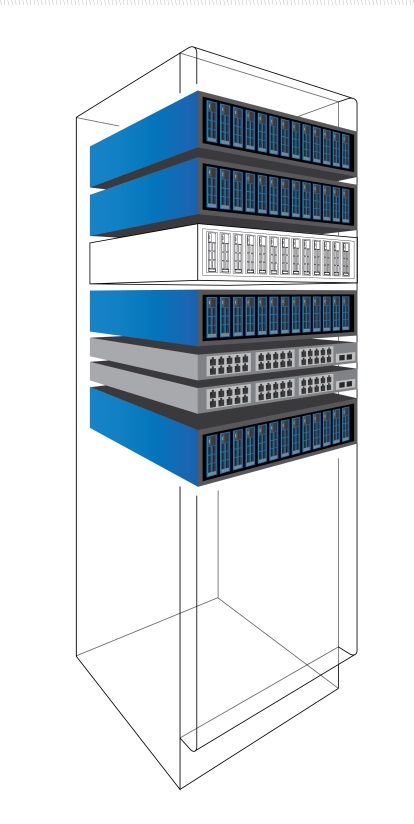 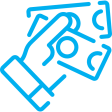 Серия 300
общего назначения
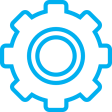 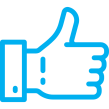 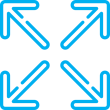 Серия 500
мультимастер
ДОСТУПНОСТЬ
СОВМЕСТИМОСТЬ
НАДЕЖНОСТЬ
МАСШТАБИРУЕМОСТЬ
классические операционные приложения: чтение / запись 
в соотношении ~ 80/20
масштабируемые нагрузки, высокоинтенсивные приложения федеральных масштабов
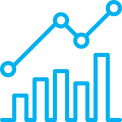 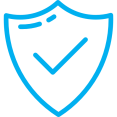 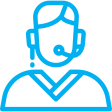 Доставка WAL по RDMA
Координация транзакций в multimaster 
с применением RDMA
БЕЗОПАСНОСТЬ
ГАРАНТИЯ И ТЕХНИЧЕСКАЯ
ПОДДЕРЖКА
ПРОИЗВОДИТЕЛЬНОСТЬ